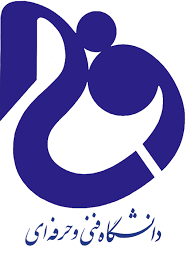 دانشگاه فنی و حرفه‌ای آموزشکده فنی و حرفه ای پسران شیروان
درس بررسی سیستمهای قدرت 2
علیرضا دامن خورشید
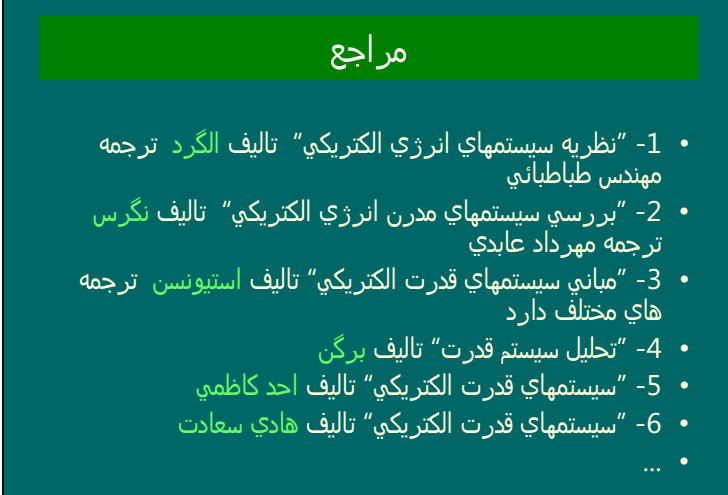 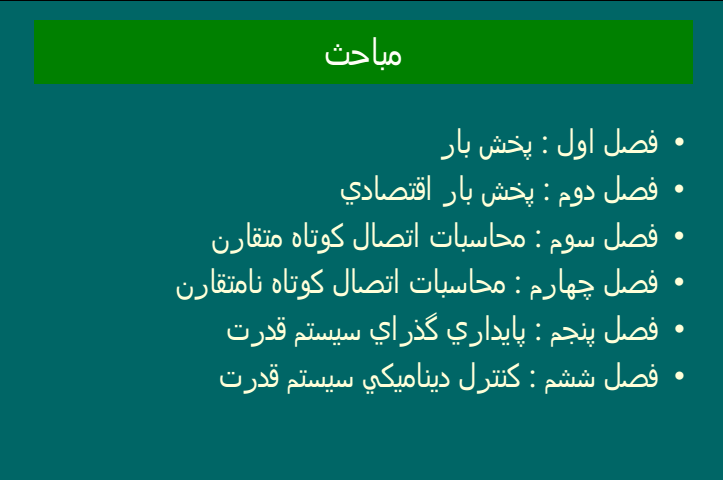 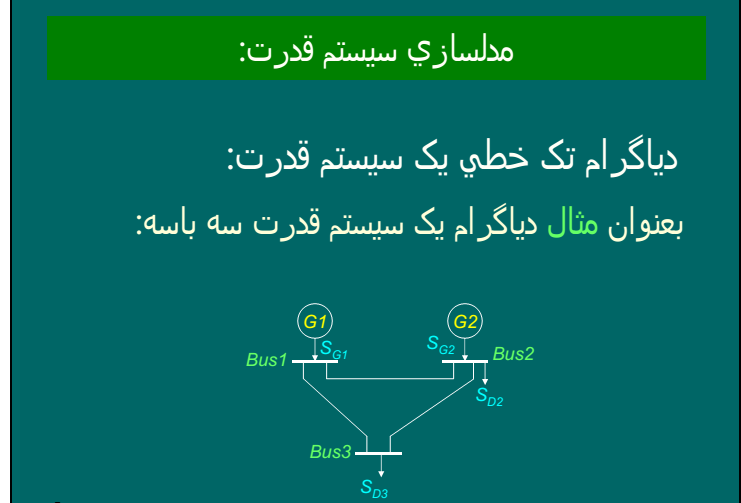 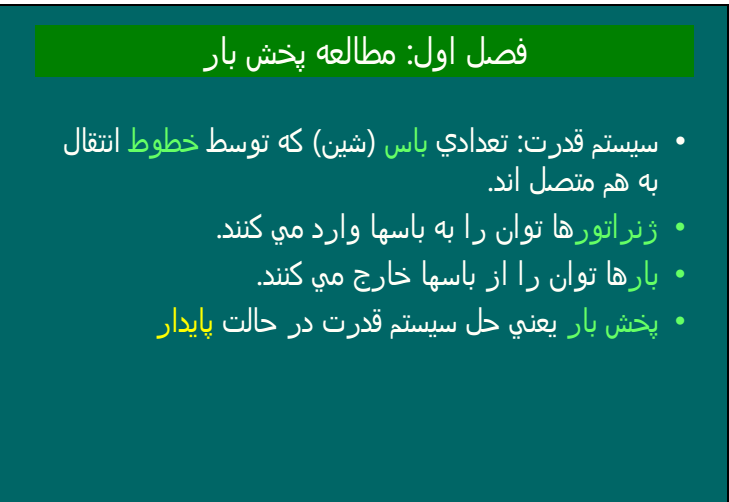 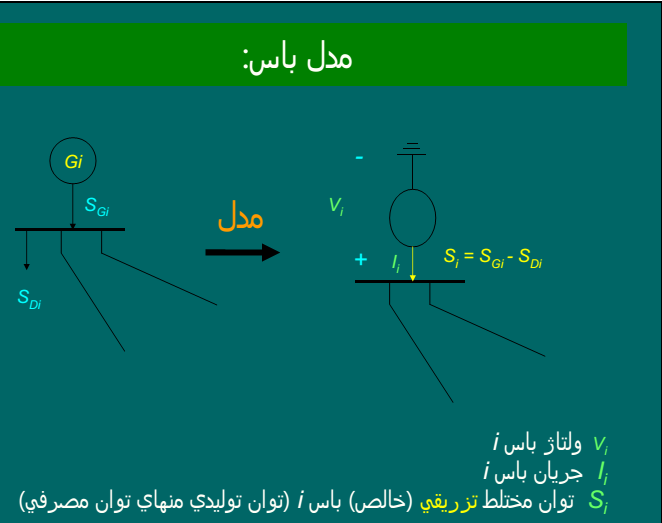 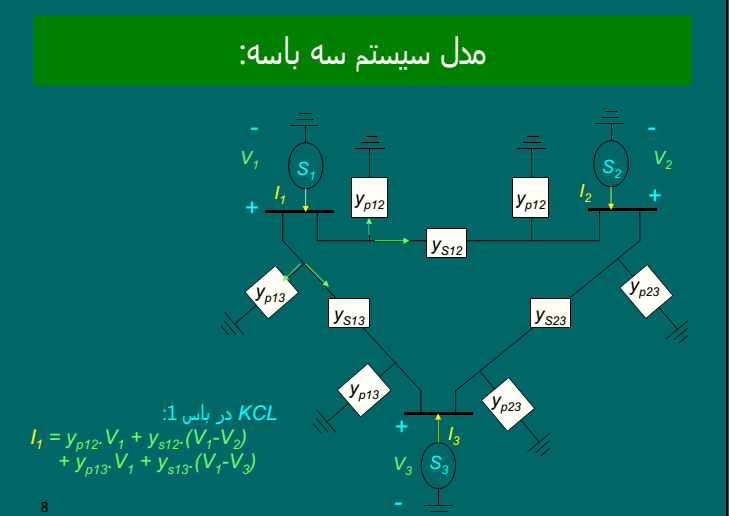 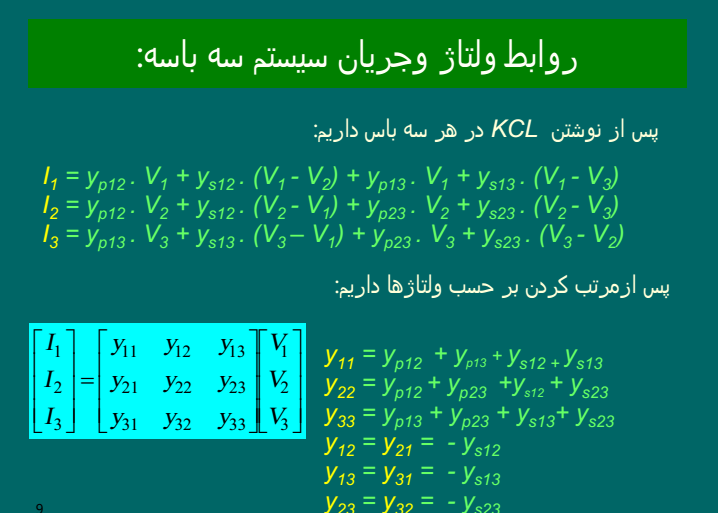 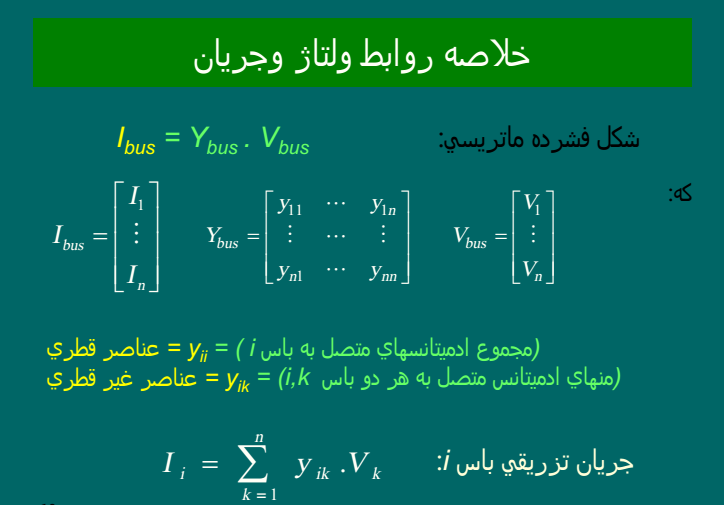 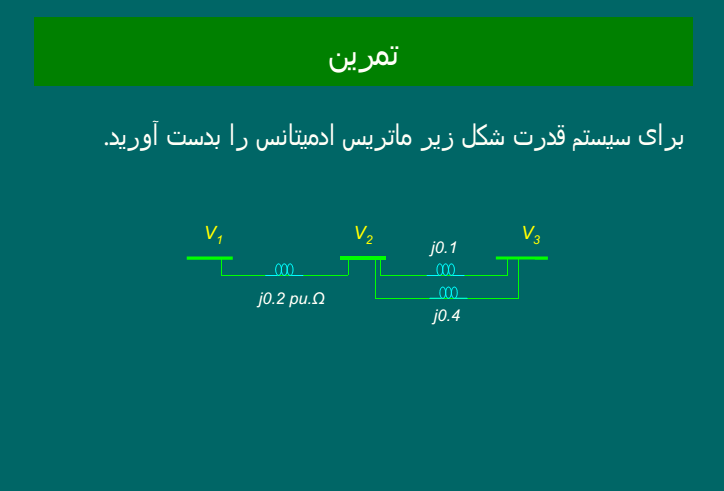 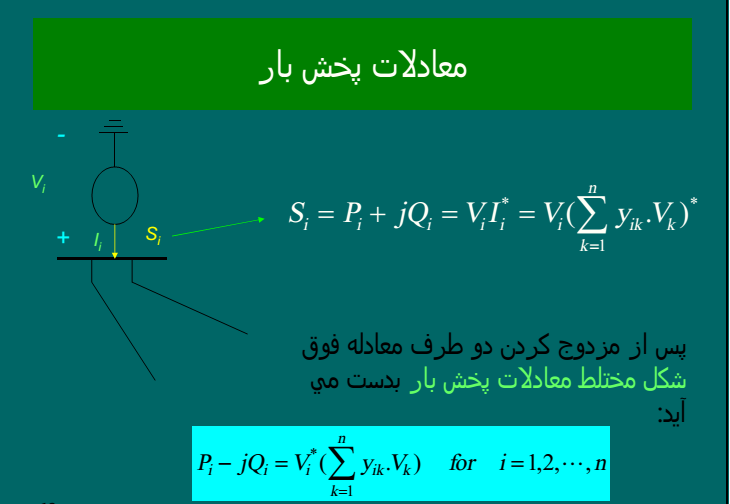 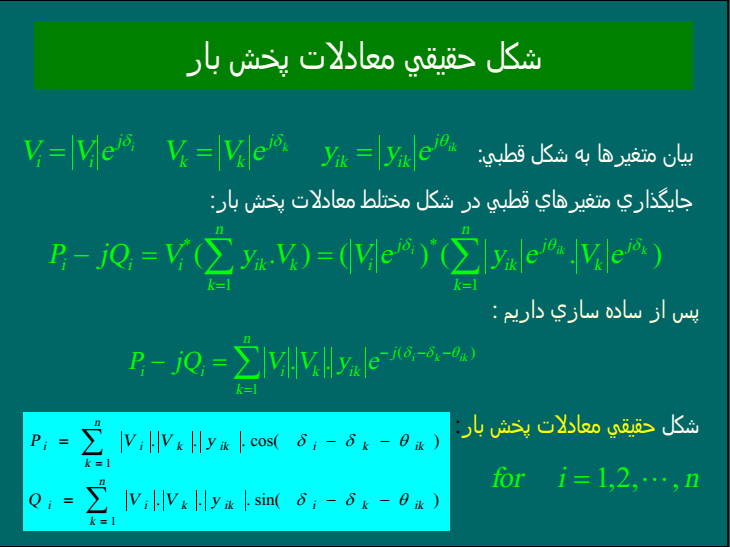 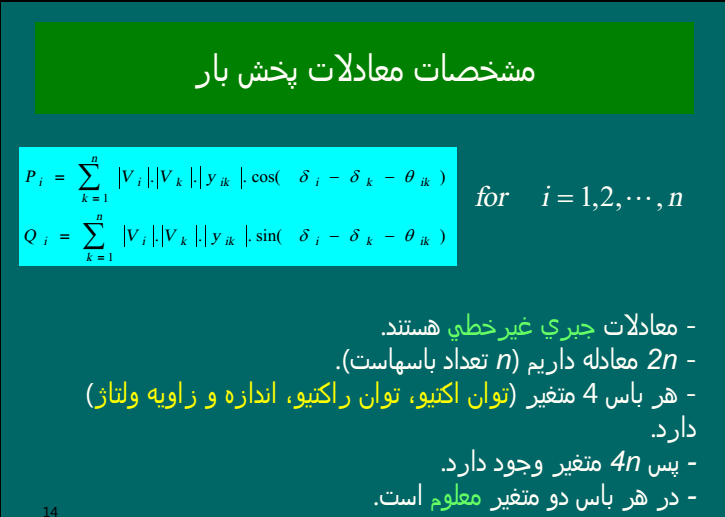 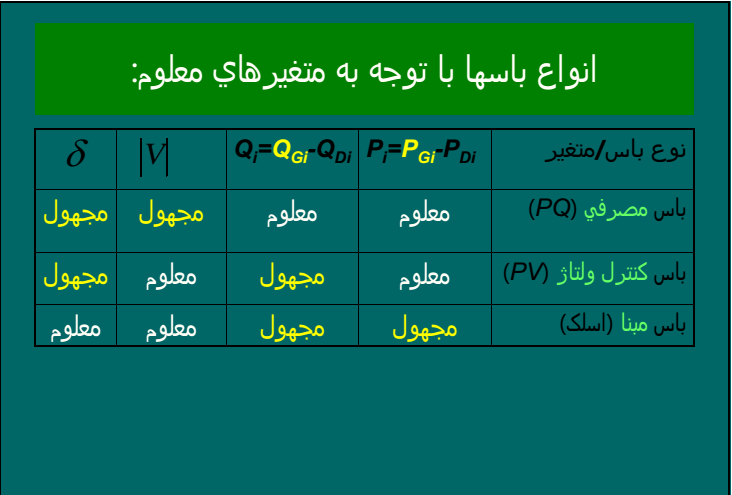 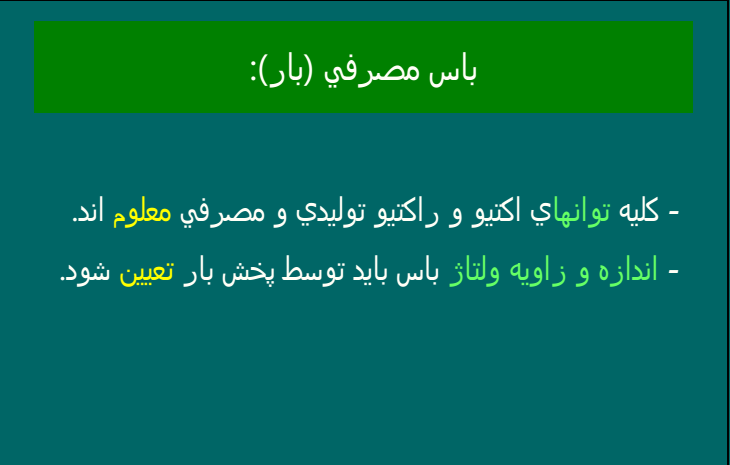 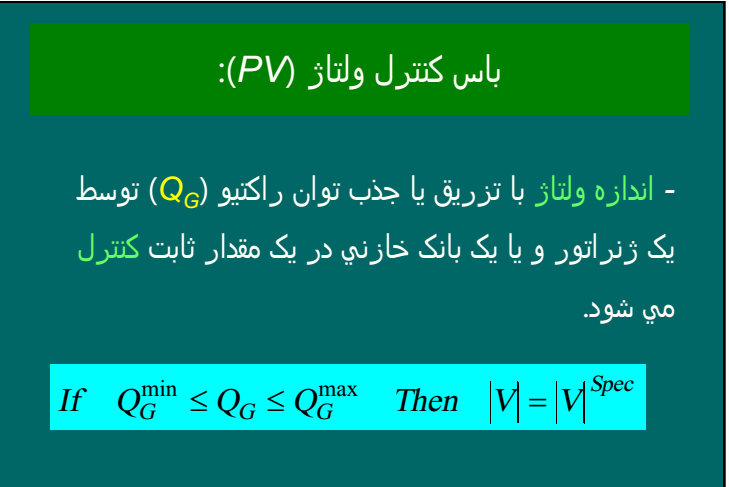 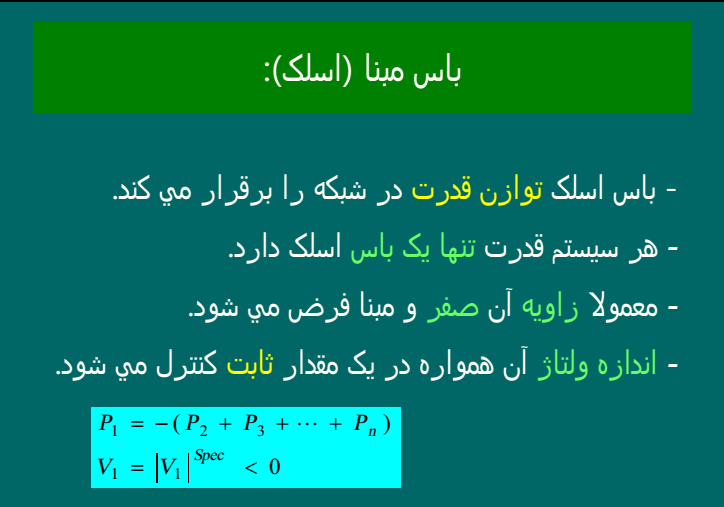 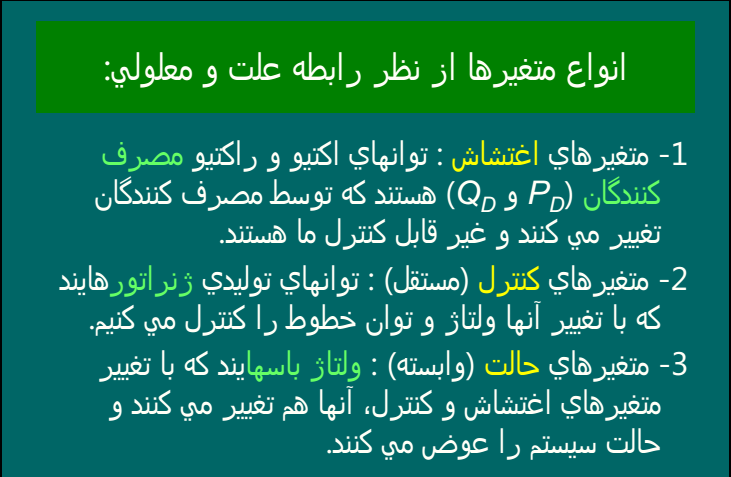 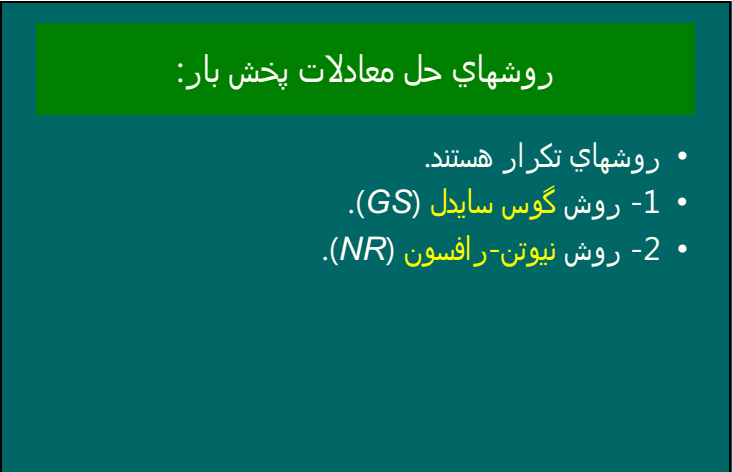 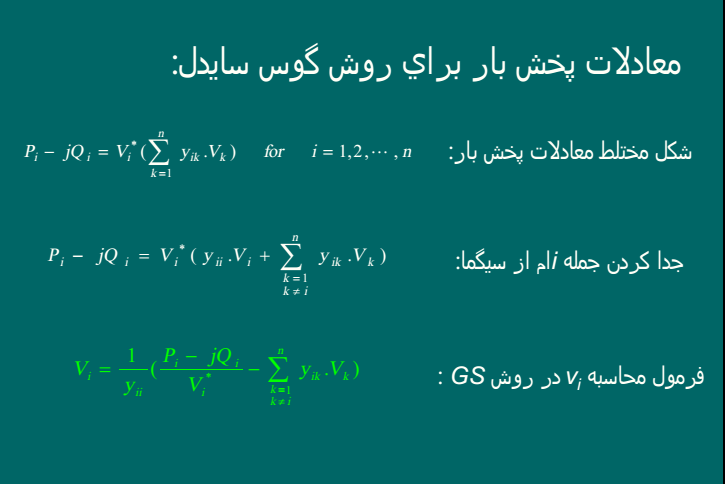 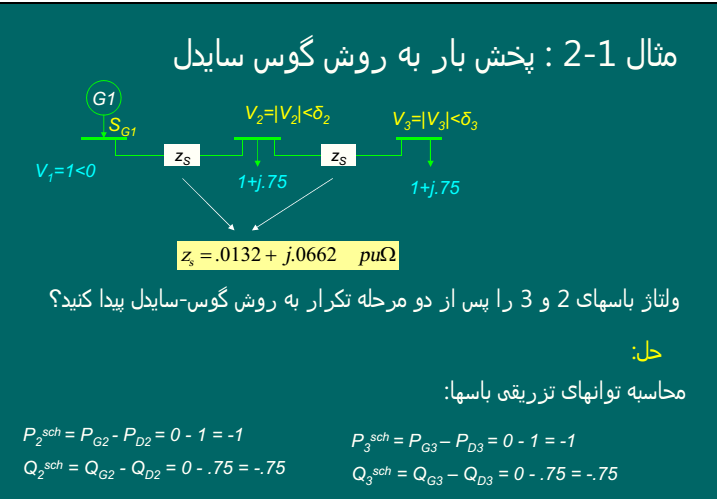 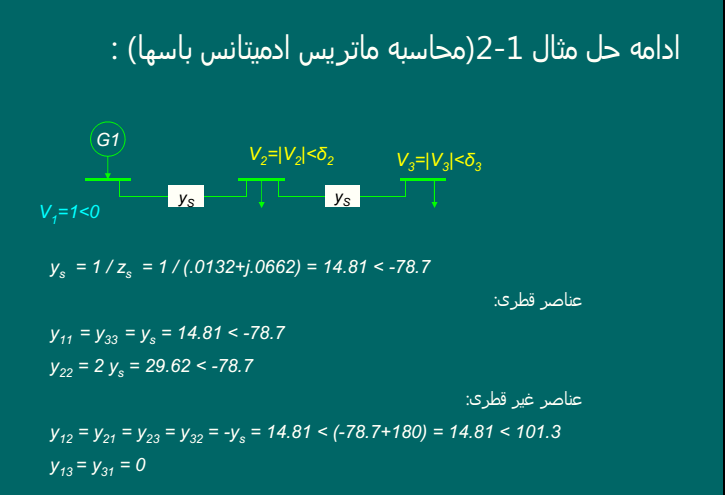 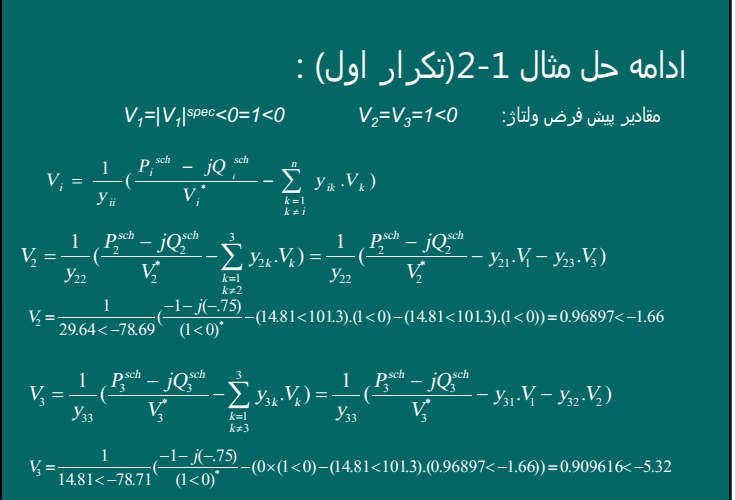 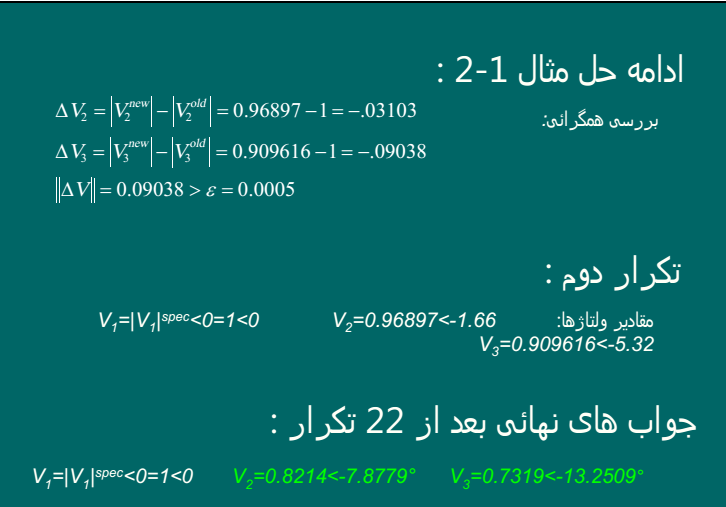 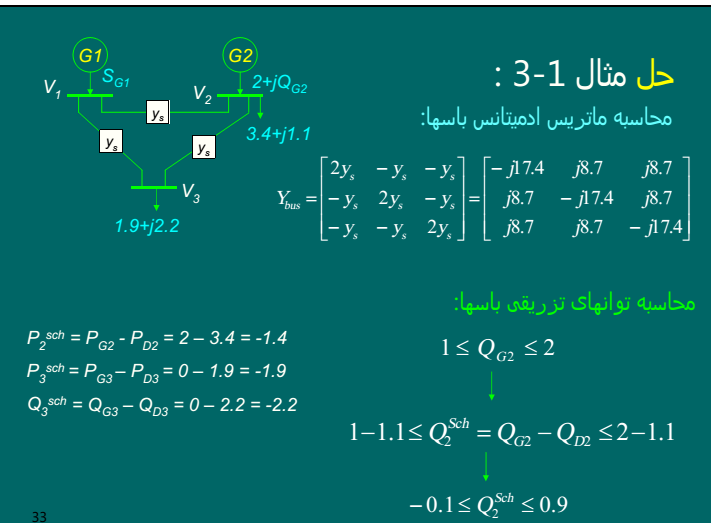 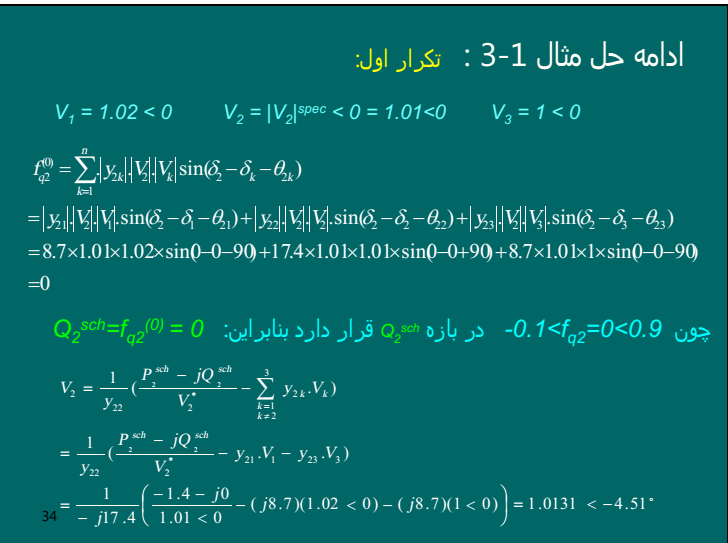 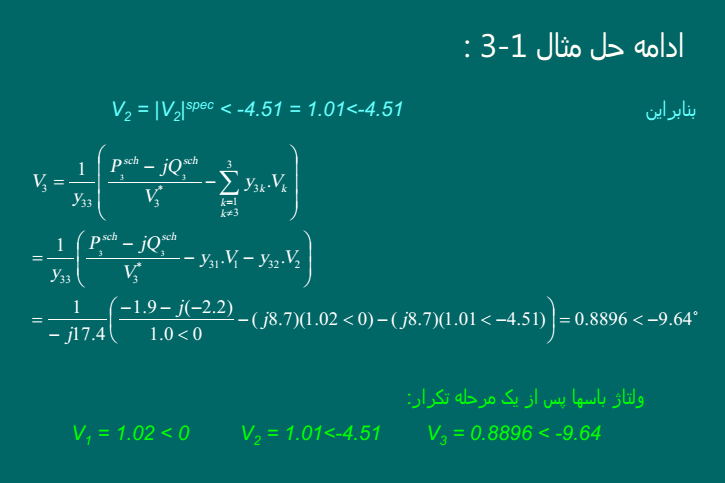 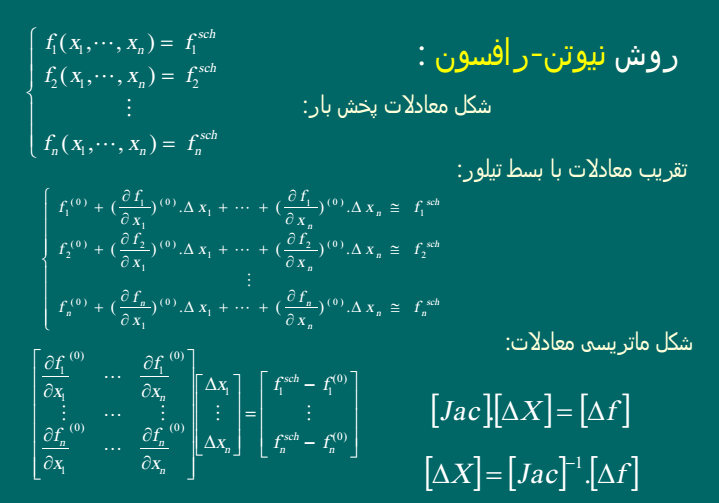 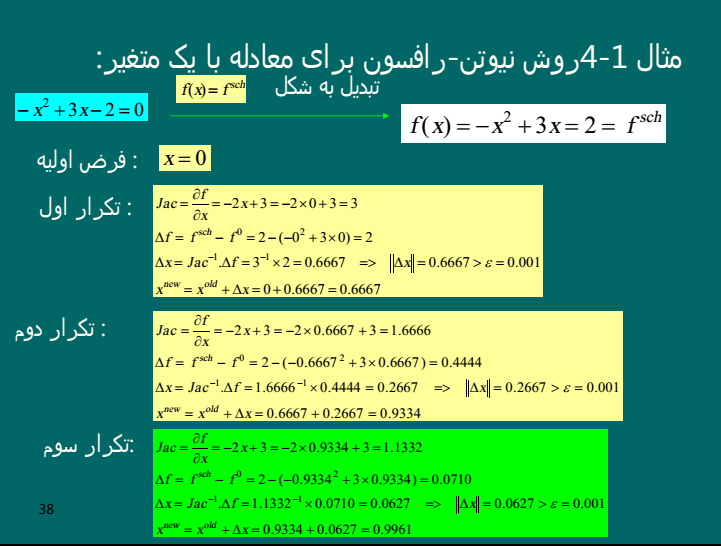 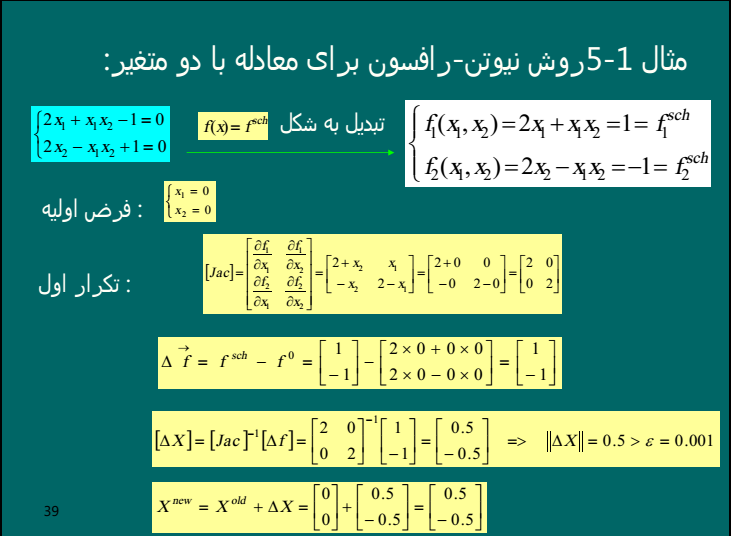 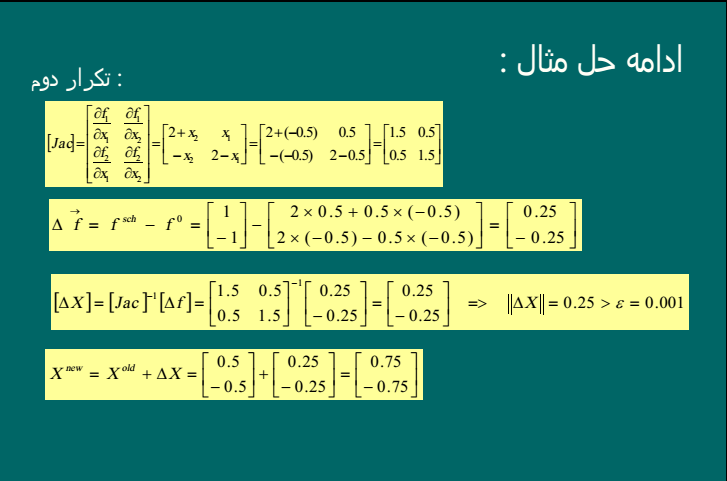 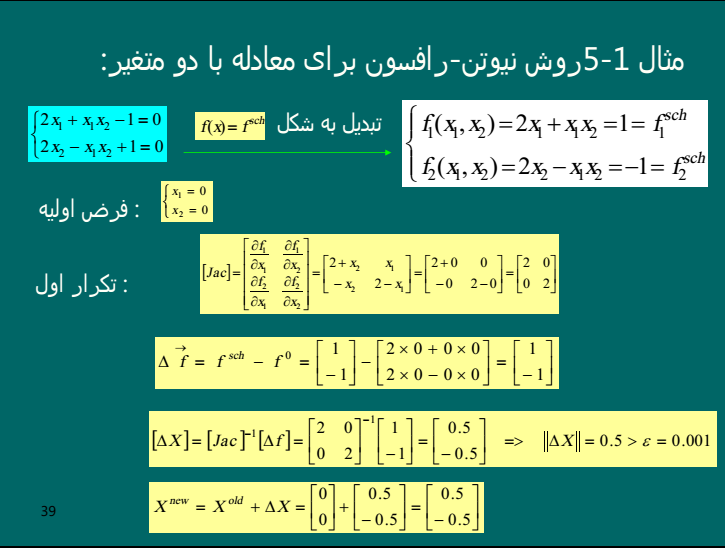 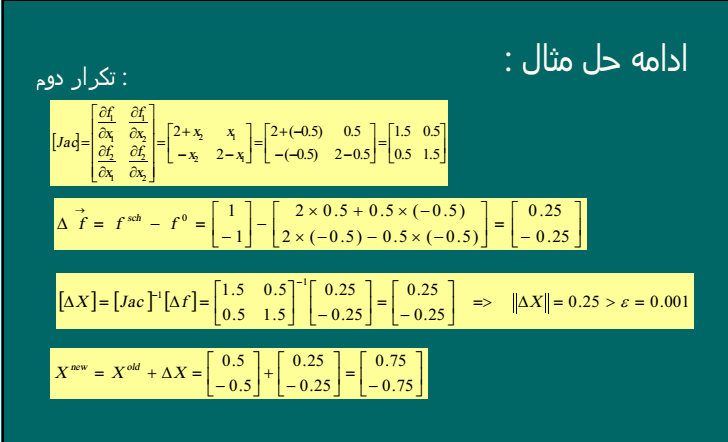 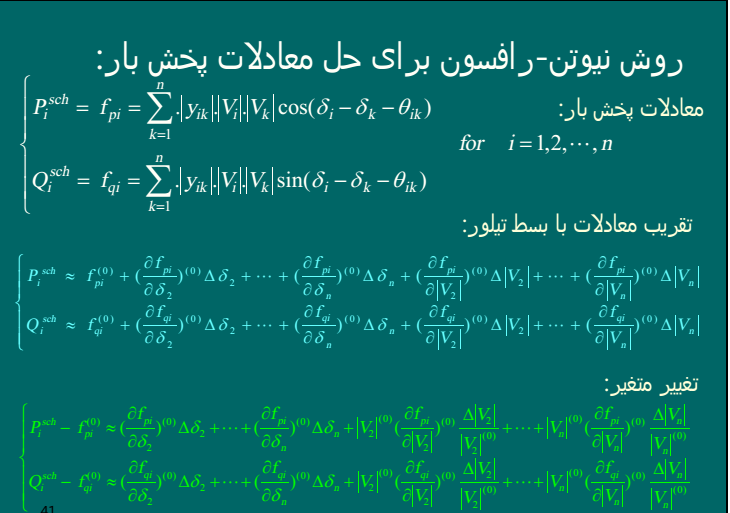 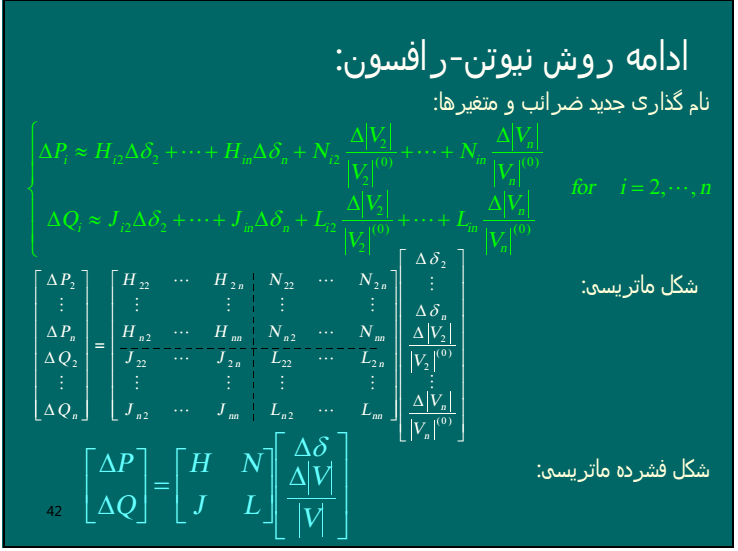 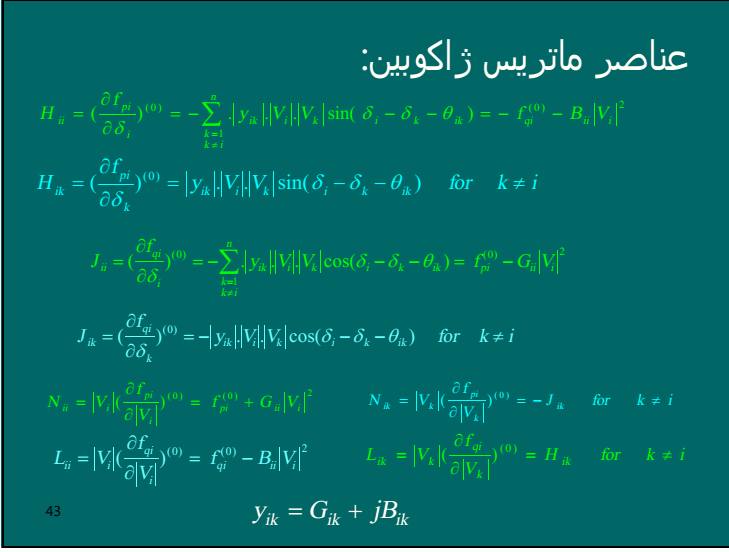 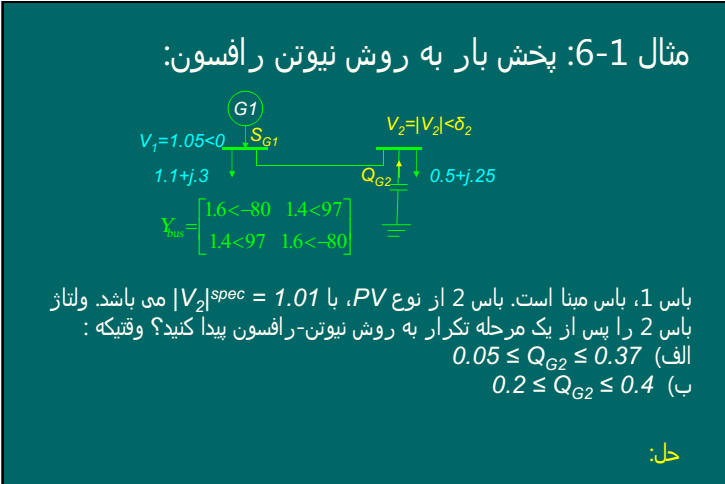 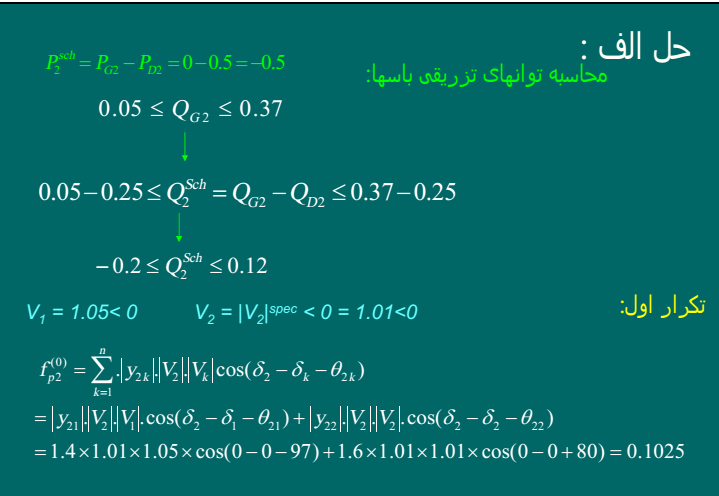 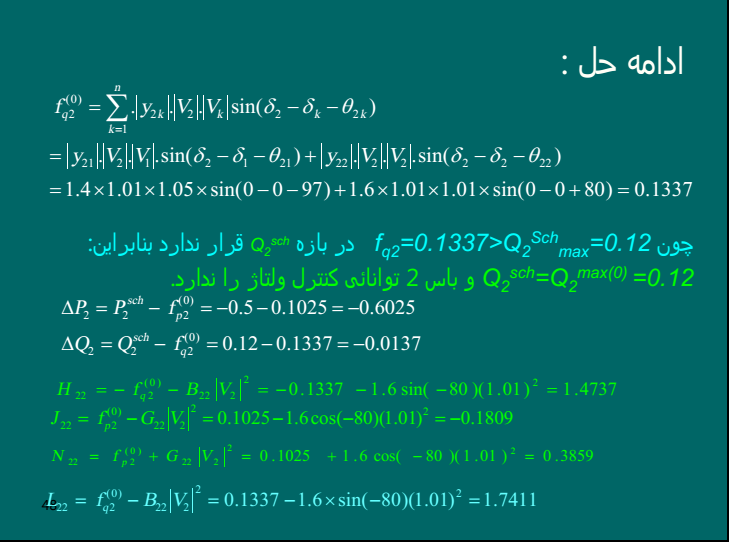 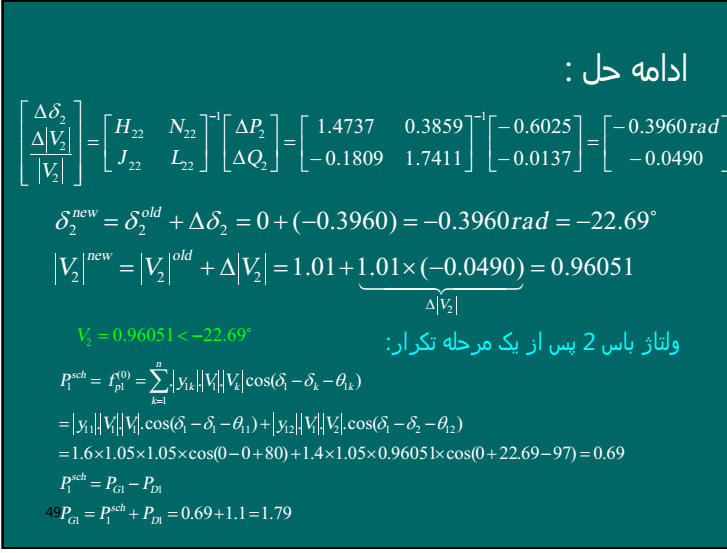 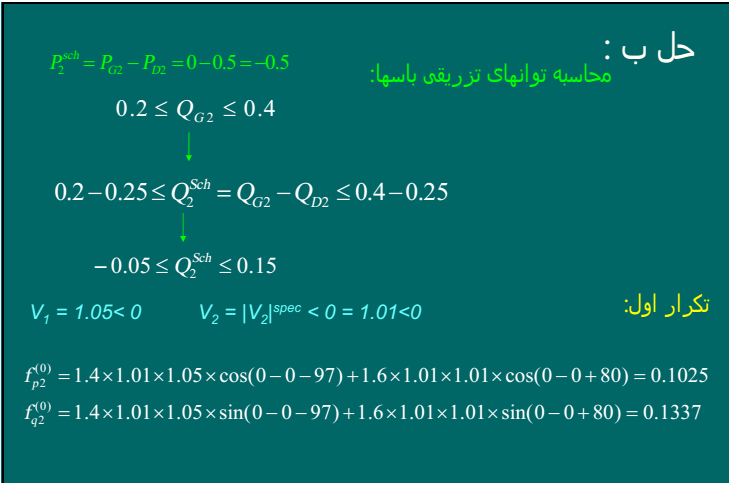 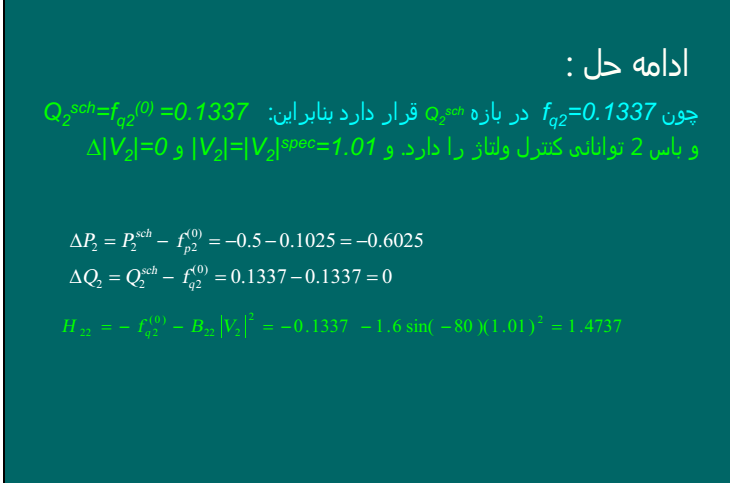 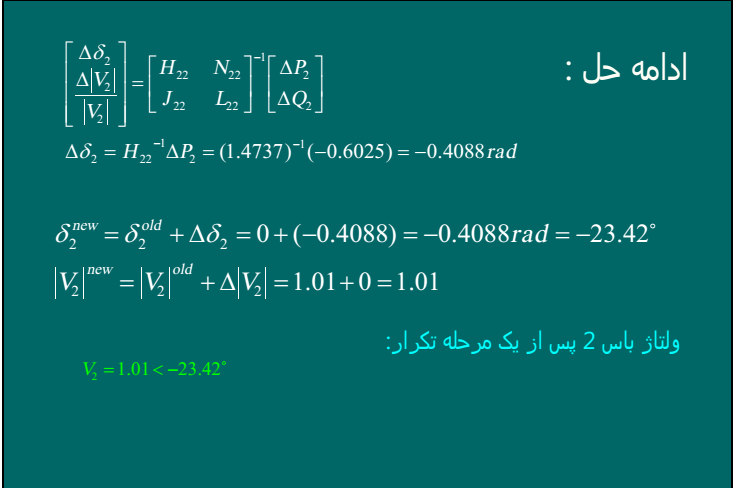 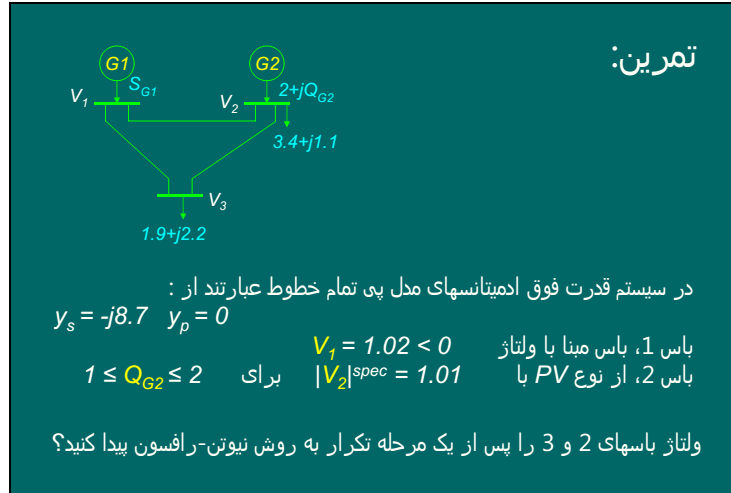 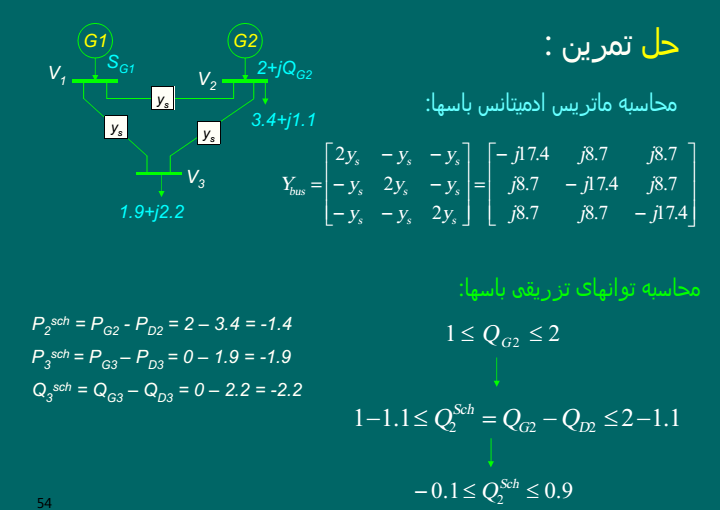 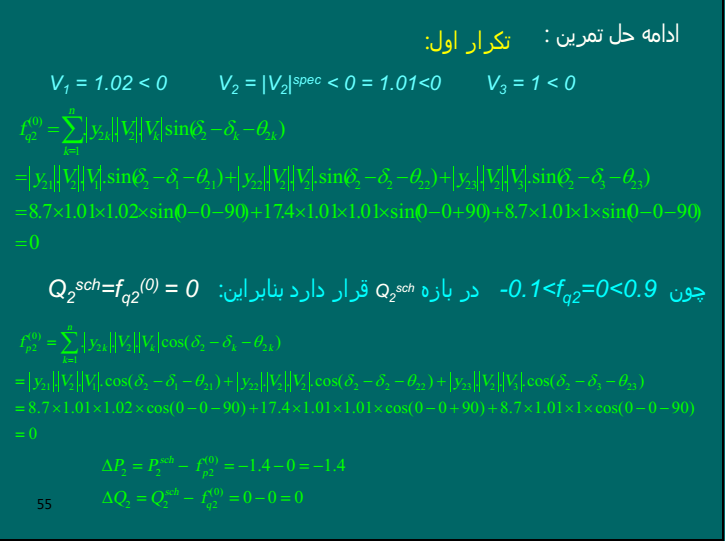 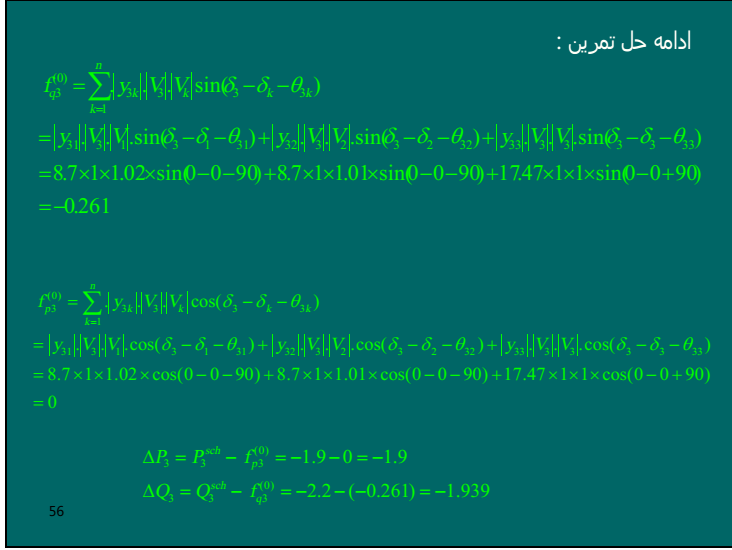 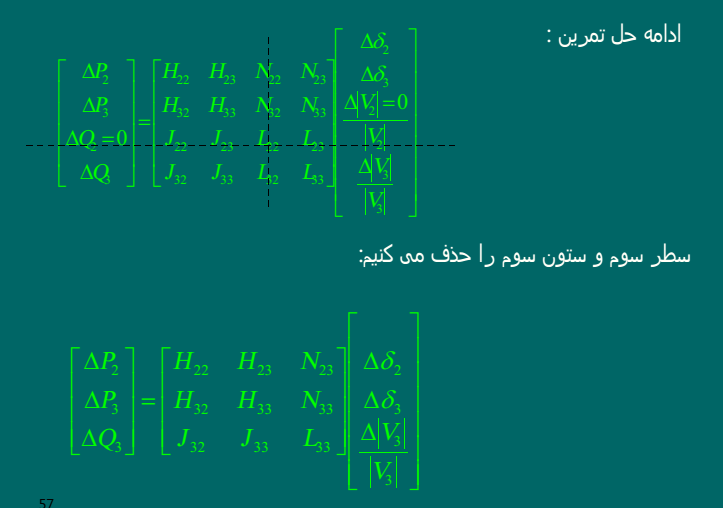 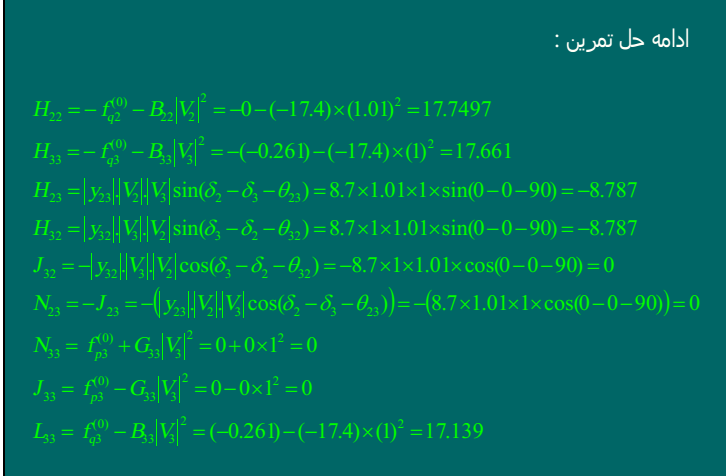 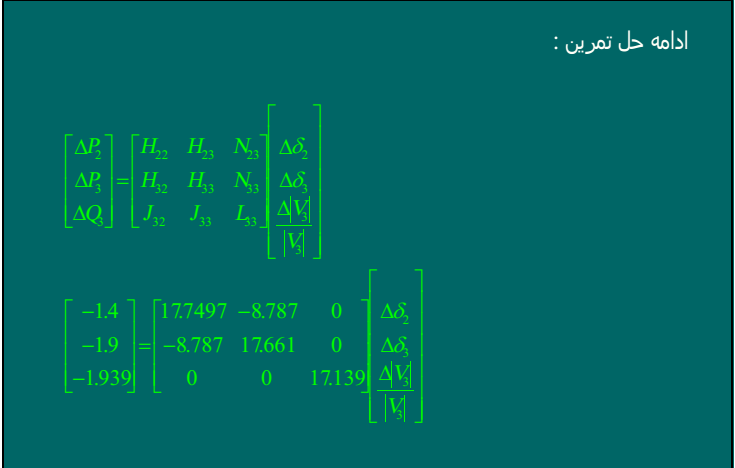 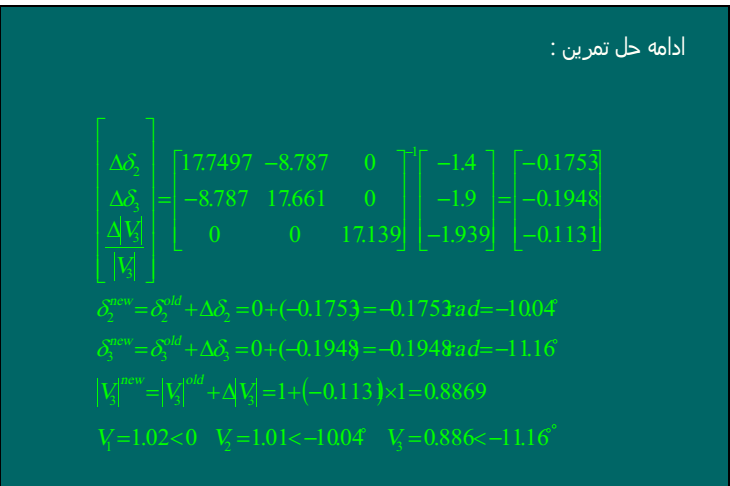 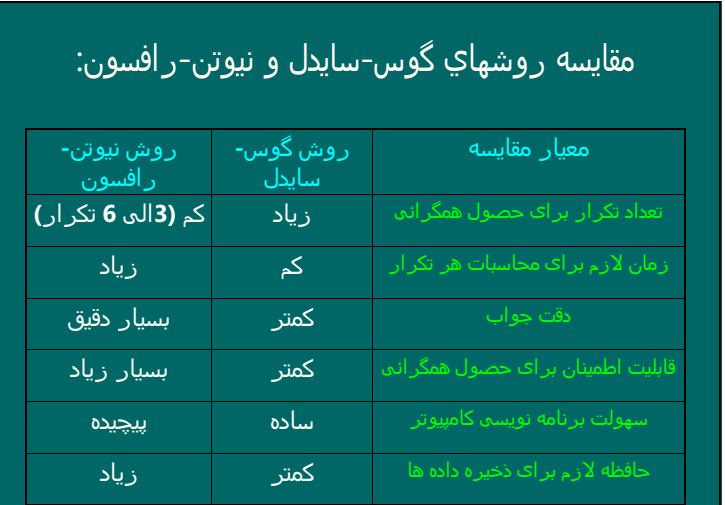 موفق باشید